ORTAOKUL
DİJİTAL OKURYAZARLIK
VE 
SİBER GÜVENLİK
1
[Speaker Notes: NOT:
Anlatıcı personel kendini tanıtır.
Sunum konusundan bahsedilir.
Dijital okuryazarlık kavramının günümüzdeki yeri nedir?
Toplum olarak dijital okuryazarlık konusunda bilinen yanlışlar ve doğrular?]
DİJİTAL OKURYAZARLIK
Okuryazarlık denilince aklımıza ilk okuma, yazma, konuşma ve dinleme  gelmektedir.

Okuryazarlık, bir toplumdaki gelişmişlik düzeyini tanımlayan önemli göstergelerden bir tanesidir.
2
[Speaker Notes: NOT:
Okuryazarlık ve dijital okuryazarlık arasındaki farkı kavrar.]
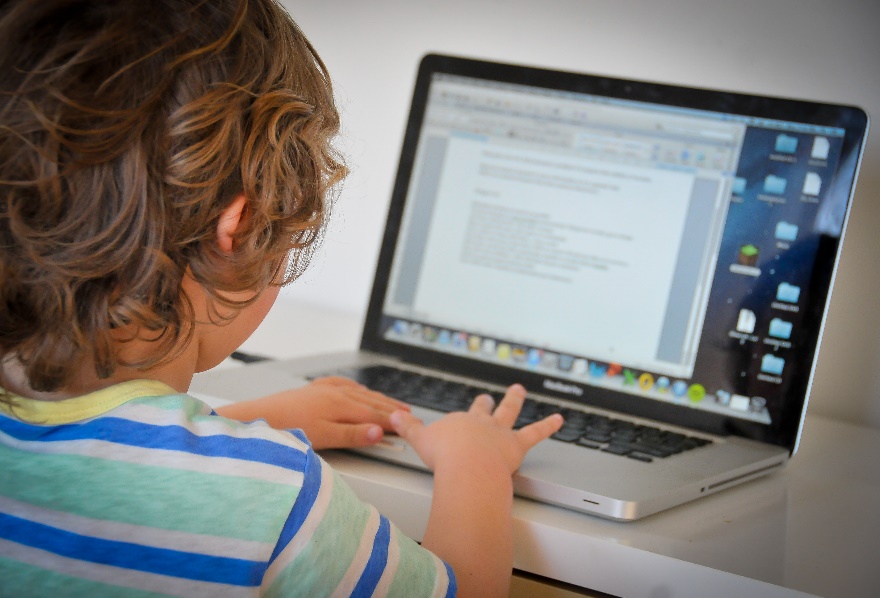 Dijital okuryazarlık; Çevrimiçi araştırma yapmak, ödev veya sunum hazırlamak, e-posta göndermek gibi eylemler dijital okuryazarlık becerileri gerektirir.
3
[Speaker Notes: NOT:
Çocuğun günlük hayatındaki dijital okuryazarlık olarak adlandırılabilecek eylemlerine örnekler vermesi istenir.]
Dijital Okuryazarlık Türleri Nelerdir?
Teknoloji Okuryazarlığı
İnternet Okuryazarlığı
Sosyal Medya Okuryazarlığı
Bilgisayar Okuryazarlığı
4
Bilgisayar Okuryazarlığı
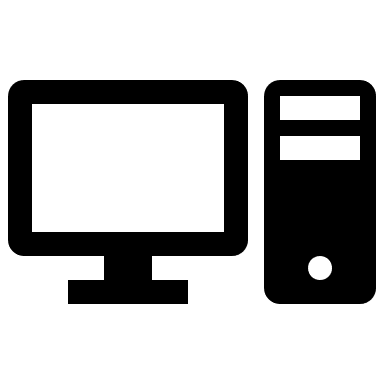 Bir bilgisayarı ve diğer ilgili teknolojileri kullanma bilgi ve becerisine sahip bireyleri tanımlamak için kullanılan bir terimdir.
5
Teknoloji Okuryazarlığı
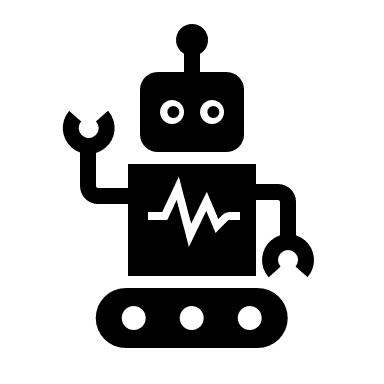 Kişilerin bilgi ve iletişim teknolojilerini, hayatlarının farklı alanlarında ve başkalarıyla kurdukları iletişimde kullanması için sahip olması gereken becerilerdir.
6
İnternet Okuryazarlığı
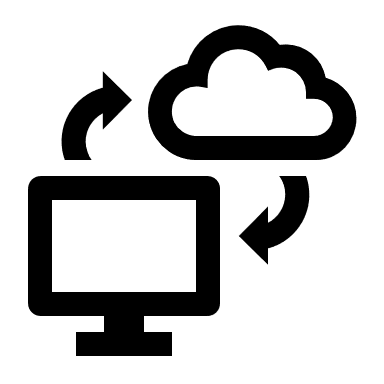 İnternet ortamında bilgiyi okumak, bilgi paylaşmak, yorumlar yapmak gibi eylemleri gerçekleştirebilmeyi kapsayan bir terimdir.
7
Sosyal Medya Okuryazarlığı
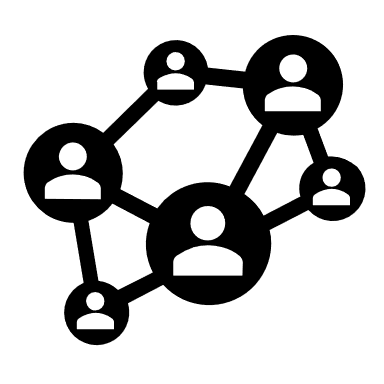 Sosyal medya mecralarındaki bilgi, mesaj, gönderi ve haberleri yorumlayabilme, kullanabilme ve sorgulayabilme becerileridir.
8
Neden Dijital Okuryazarlık ?
Yaratıcılık ve Yenilik
Eleştirel Düşünme
Ahlaki ve etik değerler
Kişisel verilerin önemi
İletişim ve İş Birliği
Araştırma
Problem Çözme
Muhakeme yapma
Bilgiye ulaşma
Medyayı aktif ve yenilikçi kullanım
9
[Speaker Notes: NOT:
Dijital okuryazarlığın önemi ve kullanıcılara sağladığı faydaları kavrar.]
Dijitalleşen dünya ile hayatımıza giren dijital okuryazarlık kavramı, dijital mecradaki içerik ve eylemleri doğru anlamak ve yorumlamak açısından önemlidir.
10
[Speaker Notes: NOT:
Bilinçli Dijital okuryazarlık becerisinin özetini kavrar.]
İyi Bir Dijital Okuryazarın Özellikleri
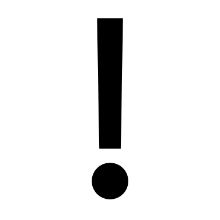 11
[Speaker Notes: NOT:
Her özellikte dinleyicilerden örnekler vermesi istenir.]
Doğru bilgiye araştırmalar sonucu ulaşır.
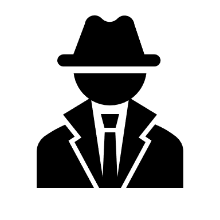 12
[Speaker Notes: NOT:
Doğru bilgiye ulaşmanın ipuçlarının gelecek bölümlerde bahsedileceği söylenerek merak uyandırılır.]
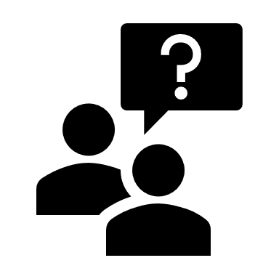 Karşılaşılan bilgilere şüpheci ve eleştirel bakış açısıyla yaklaşır.
13
[Speaker Notes: NOT:
Örnek bir haber üzerinden şüpheci ve eleştirel yaklaşımın nasıl olması gerektiği anlatılır.]
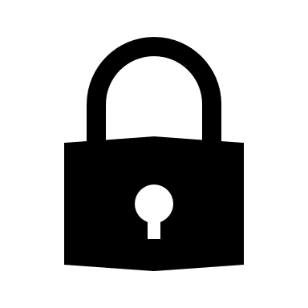 Kişisel verileri korumak için alınabilecek güvenlik önlemlerini bilir.
14
[Speaker Notes: NOT:
İleri bölümlerde kişisel güvenliğimizi alma yollarından bahsedileceği söylenerek merak uyandırılır.]
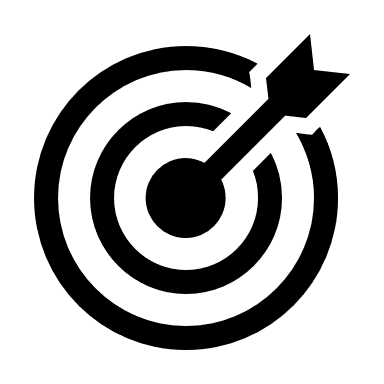 İnternette arama yaparken arama motorlarını amacına uygun ve etkin bir şekilde kullanır.
15
[Speaker Notes: NOT:
@SiberayEGM sosyal medya hesaplarında Google etkin arama videolarında etkin arama teknikleri bulunduğundan ve aramalarını kısa zaman içinde kolaylıkla yapabilecekleri anlatılır.]
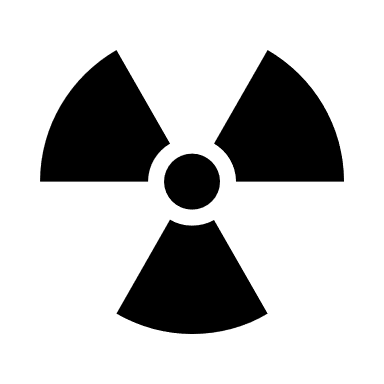 İnternette karşılaşılabilecek tehlikeleri sezer.
16
[Speaker Notes: NOT:
İnternette karşılaşılabilecek tehlikelere öğrencilerden örnekler alınır.]
NELER ÖĞRENECEĞİZ?
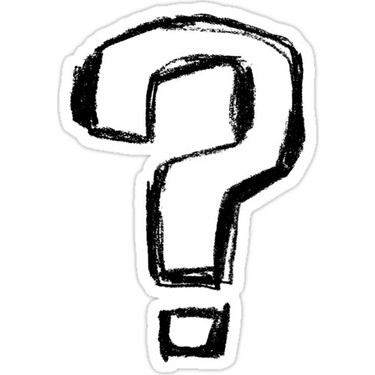 Dijital Vatandaş Nedir?
Dijital Ayak İzi Nedir?
Bilişim Etiği Nedir ve Nelere Dikkat Edilmeli?
Kişisel Veri Nedir?
Bilgi Kirliliği Nedir ve Nasıl Önlenir?
17
DİJİTAL VATANDAŞ
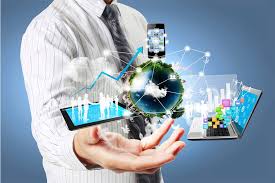 İnterneti doğru, etkin ve etik kullanma becerisi sizin iyi bir “dijital vatandaş” olduğunuzun bir göstergesidir.
18
[Speaker Notes: NOT:
Vatandaş ve Dijital vatandaş kavramlarının farkı anlatılır.]
Sen Bir DİJİTAL VATANDAŞ mısın?
19
[Speaker Notes: NOT:
Düşünme süresi verilir ve buraya kadar anlatılan konulardan çıkarımlarda bulunarak değerlendirmeleri istenir.]
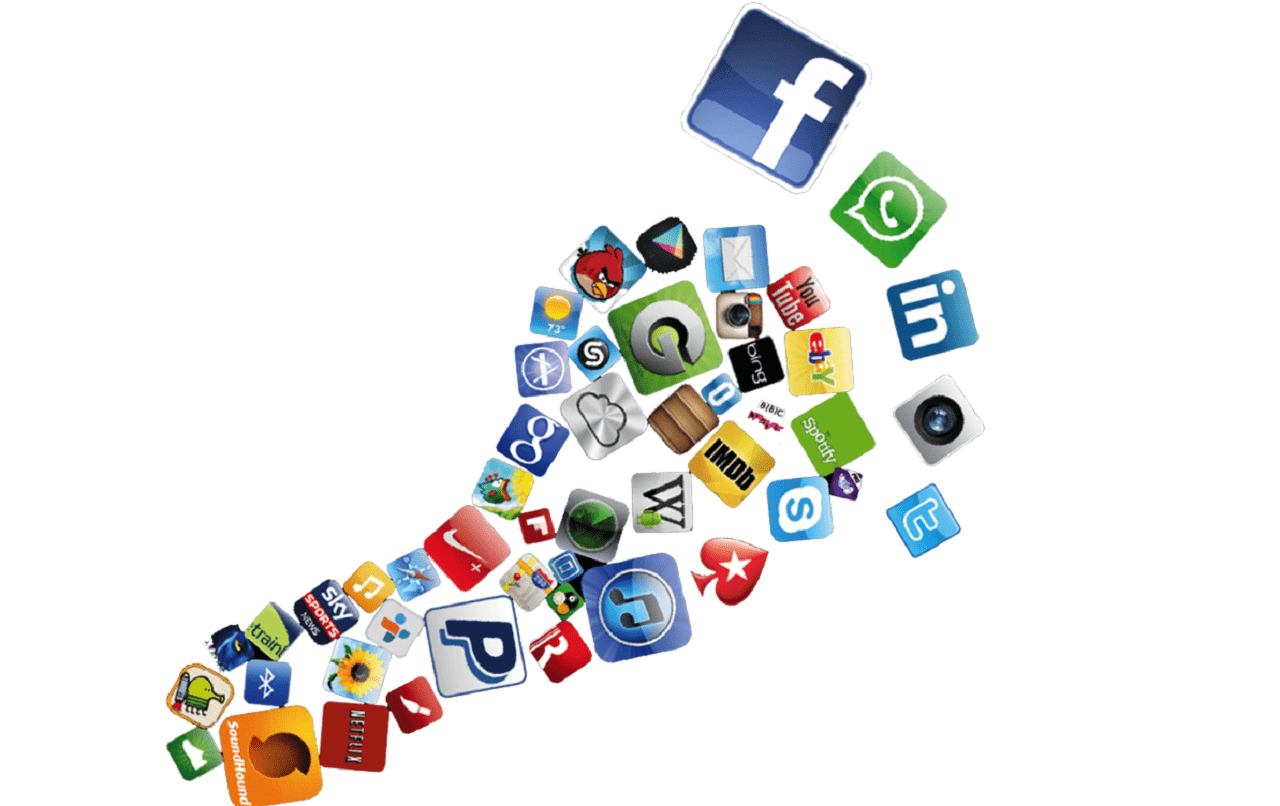 DİJİTAL AYAK İZİ
‘‘İnternet kullanımı sırasında arkanızda bıraktığınız izlerdir.’’
Sosyal medya kullanımından ziyaret ettiğiniz sitelere, yaptığınız alışverişlerden aklınıza gelen bütün işlemler dijital ayak izleri olarak adlandırılır.
20
[Speaker Notes: NOT:
Hedef kitleye uygun cümlelerle anlatımı sağlanır.]
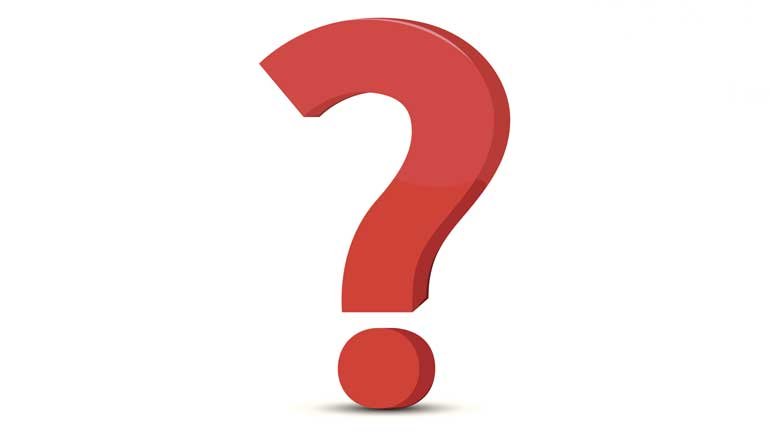 DİJİTAL AYAK İZİ
Örneği Veriniz
21
[Speaker Notes: NOT:
Düşünme süresi verilir ve anlatılan konuda çıkarımlarda bulunarak değerlendirmeleri istenmeli.]
BİLİŞİM ETİĞİ
Bilişim teknolojileri kullanıcılarının ve bu kullanıma aracılık yapan kuruluşların uyması gereken kuralları ifade eder.
22
[Speaker Notes: NOT:
Etik kurallara uymanın gerekliliğinden bahsedilir.]
Etik Kurallara Sahip Kullanıcı;
Teknolojik cihazları insanlara zarar vermek için kullanmaz.
Dijital ortamda başka kullanıcıların kişisel verilerini paylaşmaz.
Doğruluğundan emin olunmayan bilgileri paylaşmaz.
Başkalarının ürünü olan eserleri alıntılamaz.
Lisanssız yazılım kullanmaz.
Diğer kullanıcı haklarına saygı gösterir.
23
[Speaker Notes: NOT:
Sosyal medya, dijital oyun platformları gibi insanlarla iletişim halinde bulunulan platformlarda yapılması/yapılmaması gereken durumlara karşılık uyarılarda bulunulmalı.]
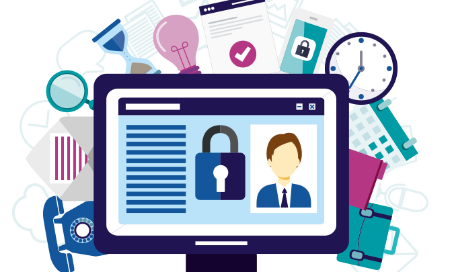 KİŞİSEL VERİ NEDİR?
Kişiyi doğrudan ya da dolaylı olarak belirlenebilir kılan tüm bilgiler kişisel veri olarak kabul edilmektedir.
24
[Speaker Notes: NOT:
Kişisel veri kavramını «ortaokul» yaş grubu öğrenciler bilmemekte veya karıştırmaktadır. Bu konuda bolca örnek vererek öğrencilerin analiz etmesi sağlanmalı.]
telefon numarası
araç plakası
Özgeçmiş
aile bilgileri
fotoğraf
ses kayıtları
parmak izleri
e-posta adresi
25
[Speaker Notes: NOT:
Örnekler çoğaltılabilir.]
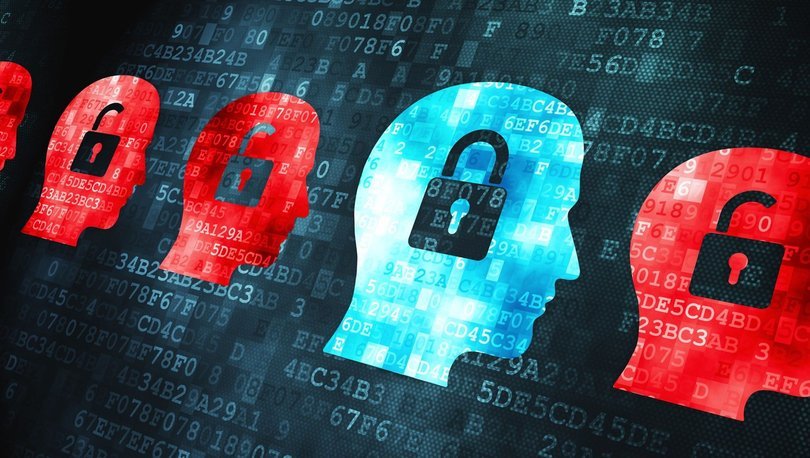 Kişisel Verilerimizi Korumak İçin;
Hesaplarınız için güçlü parolalar oluşturun.
Kişisel bilgilerinizi kimseyle paylaşmayın.
Kullandığınız uygulamaların gizlilik ayarlarını kontrol edin.
Tanımadığınız kullanıcılardan gelen arkadaşlık isteklerini kabul etmeyin.
Yüklediğiniz uygulamalara verdiğiniz izinleri kontrol edin.
26
[Speaker Notes: NOT:
Kişisel veriler neden korunmalı? sorusuna kendinde cevaplar bulmalı.
Ardından korumak için yapılabilecekler irdelenmeli.]
BİLGİ KİRLİLİĞİ
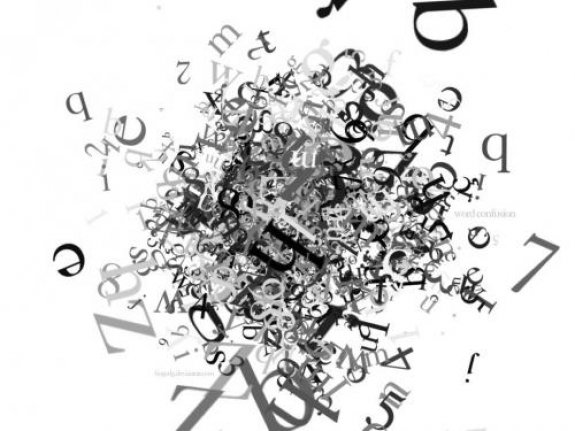 Doğru bilgilerin yanında veya dışında; yalan, yanlış ya da asılsız bilgilerin listelenmesi, yayılmasıdır.
27
[Speaker Notes: NOT:
Haberlerde bilgi kirliliği konusuna örnek olabilecek içerikler gösterilir.
Yayınlanan bir bilgiye neden sorgulayıcı, eleştirel yaklaşılmalı? Tartışılmalı.]
Doğru Bilgiye Nasıl Ulaşabilirim?
28
[Speaker Notes: NOT:
Yaş grubu ayırt etmeksizin tüm toplumlarda büyük bir soruna yol açan «Doğru Bilgiye Ulaşma Sorunu» örnek olaylarla anlatılmalı.
Yanlış anlaşılmalara sebebiyet verilmemeli.]
Bilgi kaynağının ve ilgili internet sitesinin kurumsal yapılara ait web siteleri olup olmadığının; değilse ilgili sayfanın iletişim ve hakkımızda bölümlerinin incelenmesi gerekir.
29
[Speaker Notes: NOT:
Örnek kurumsal sitelere örnek verilmeli.
www.egm.gov.tr gibi.]
Ücretsiz erişilen verilerden ve hizmetlerden her zaman şüphe duyulmalıdır.
30
Bilgi, farklı kaynaklardan karşılaştırılarak doğruluğu teyit edilmelidir.
31
[Speaker Notes: NOT:
Farklı kaynaklardan dikkate alınması gereken internet sitelerine örnekler verilmeli.]
Bilimsel yayınlar aracılığıyla araştırmalar gerçekleştirilebilir.
32
[Speaker Notes: NOT:
Akademik, MEB, E-okul gibi bilimsel yayınların paylaşıldığı siteler kullanılmalı.]
2021 YILI"Çocuklarda Bilişim Teknolojileri Kullanım Araştırması" 6-15 yaş grubundaki çocuklarla yapılan araştırmaya göre;
33
[Speaker Notes: NOT:
Araştırma sonuçları 6-15 yaş grubuna giren çocukları kapsamaktadır.
Bu kapsamda;
Araştırma sonuçlarını çocukların kendi kullanım oran ve düzeylerini düşünerek içselleştirmelerini sağlayınız.
6-15 yaş grubu çocuk sonuçlara geniş açıdan baktığında nerede olduğunu/olmadığını görmeli.
Teknoloji bağımlılığı konusuna burada değinilebilir. Fakat sunum bütünlüğünü bölmemek açısından kısa tutulmalıdır.]
Çocukların internet kullanım oranı %82,7’ye yükseldi.
TÜİK, Hanehalkı Bilişim Teknolojileri (BT) Kullanım Araştırması, 2021
34
İnternet kullanım amaçları arasında %86,2 ile çevrim içi derse katılma ilk sırada yer aldı.
TÜİK, Hanehalkı Bilişim Teknolojileri (BT) Kullanım Araştırması, 2021
35
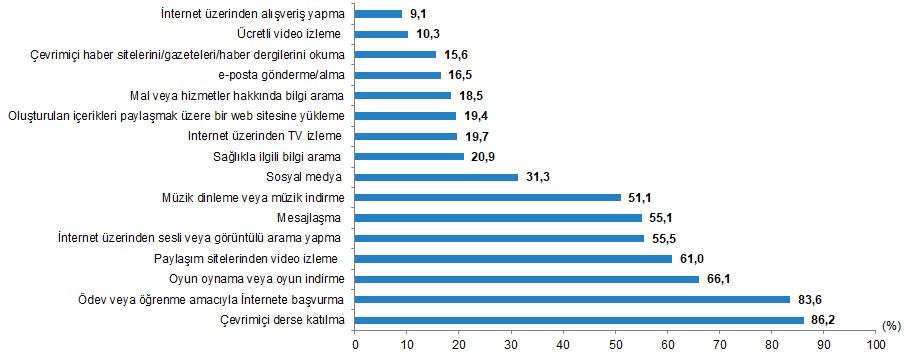 TÜİK, Hanehalkı Bilişim Teknolojileri (BT) Kullanım Araştırması, 2021
36
İnterneti düzenli kullanan çocukların %31,3'ü sosyal medya kullandı.Çocuklar günde yaklaşık 3 saat sosyal medyada vakit geçirdi
TÜİK, Hanehalkı Bilişim Teknolojileri (BT) Kullanım Araştırması, 2021
37
Çocukların %64,4'ü cep telefonu/akıllı telefon kullandı.
TÜİK, Hanehalkı Bilişim Teknolojileri (BT) Kullanım Araştırması, 2021
38
Çocukların %32,3'ü her yarım saate bir cep telefonu/akıllı telefonunu kontrol etti.
TÜİK, Hanehalkı Bilişim Teknolojileri (BT) Kullanım Araştırması, 2021
39
Çocukların %55,6'sı bilgisayar kullandı.
TÜİK, Hanehalkı Bilişim Teknolojileri (BT) Kullanım Araştırması, 2021
40
Tablet bilgisayar %57,2 ile çocukların en fazla kullandığı bilgisayar türü oldu.
TÜİK, Hanehalkı Bilişim Teknolojileri (BT) Kullanım Araştırması, 2021
41
[Speaker Notes: NOT:
Buradaki araştırma sonucunun tablet kullanımın neden en fazla olduğuna dair bir kıyaslama yapılarak teknolojik cihazlar kullanılırken dikkat edilmesi gereken ergonomik kurallara değinilmeli.]
En fazla oynanan dijital oyun türü savaş oyunu oldu.
TÜİK, Hanehalkı Bilişim Teknolojileri (BT) Kullanım Araştırması, 2021
42
Çocuklar ekran başında daha fazla kalabilmek için daha az kitap okudu.
TÜİK, Hanehalkı Bilişim Teknolojileri (BT) Kullanım Araştırması, 2021
43
Teknoloji Kullanımıyla Birlikte;
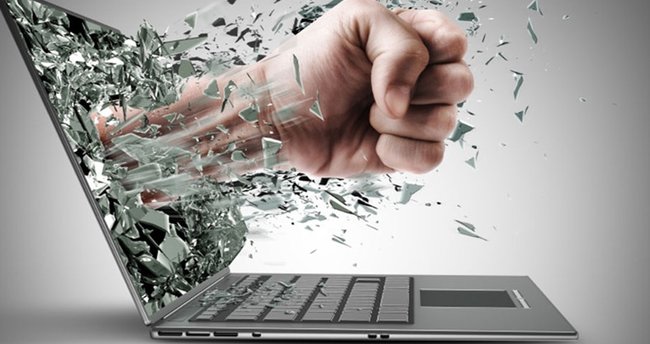 Yanlış dil kullanımı
Bilgi kirliliği
Siber zorbalık

gibi risk ve tehditler de kullanıcıların hayatına girmiştir.
Siber suç
Kişisel veri kaybı
Sahte profil
44
[Speaker Notes: NOT:
Daha fazla örnek için öğrencilere sorular yöneltilmeli.]
GÜVENLİ DİJİTAL OKURYAZARLIK
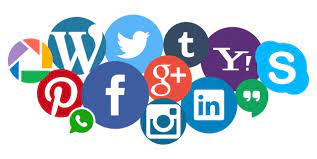 45
[Speaker Notes: NOT:
Teknolojinin sınırsız faydasının yanında risklerine tehditlerine karşın neler yapılabilir?
Kişisel siber güvenlik nasıl alınabilir?]
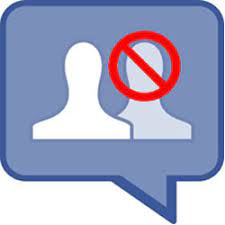 E-posta adresinizde güçlü parolalar kullanın.
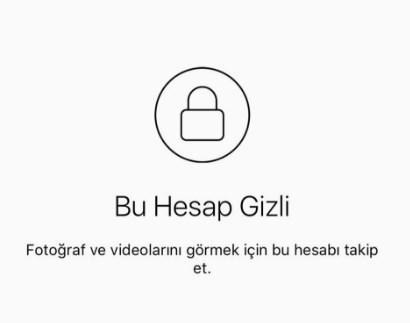 İki faktörlü kimlik doğrulaması kullanın.
Gizlilik ayarlarınızı yapılandırın.
Rahatsızlık duyduğunuz hesapları engelleyin veya kısıtlayın.
46
[Speaker Notes: NOT:
Güvenli Dijital Okuryazar olmanın yolları nelerdir? Hangi önlemler alınmalı?]
Parolanızı sık sık değiştirin.
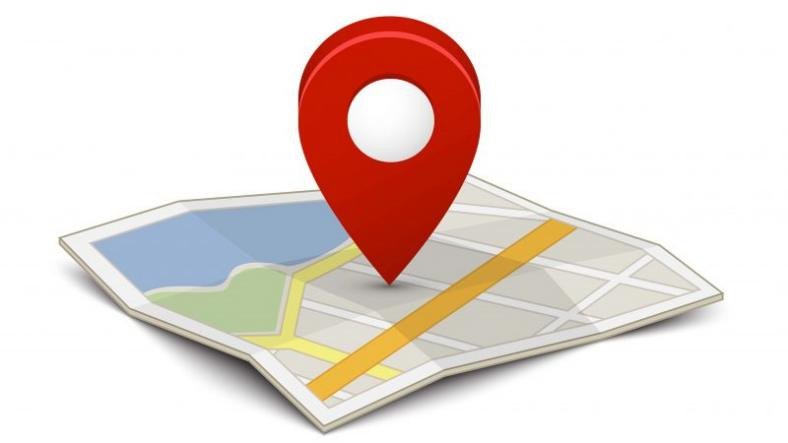 Konumunuzu paylaşmayın.
Fotoğraf etiketleme seçeneğini düzenleyin.
Herkesten gelebilecek mesaj isteklerine karşı temkinli olun.
Ortak alanlardaki bilgisayarlardan çıkış yapın.
47
[Speaker Notes: NOT:
Önlemleri verirken neden yapmalıyız da birkaç madde için gösterebiliriz.
Örneğin; Ortak alanlardaki bilgisayarlardan çıkış yapın. Peki neden çıkış yapmalıyım? Birkaç madde bu şekilde mantıklı olarak açıklanarak öğrencinin analiz etmesi sağlanır.]
Güvenli sayfaları ve bağlantıları tercih edin.
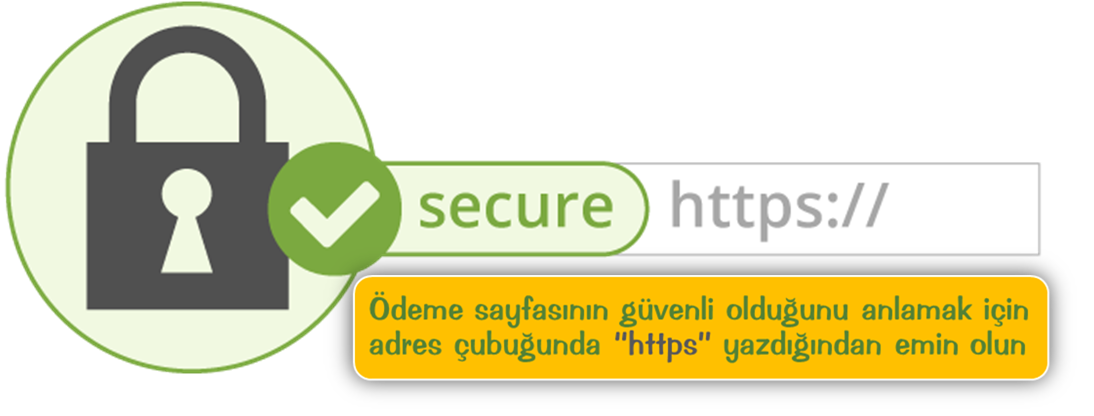 Tanımadığınız kişilerden veya teyit edemediğiniz kaynaklardan aldığınız e-posta veya eklerini açmayın.
Bilgisayarınızda mutlaka anti-virüs programınız ve güvenlik duvarınız olsun.
48
MAĞDURİYETLE KARŞILAŞILMASI DURUMUNDA
YAPILABİLECEKLER
VE
BAŞVURU YOLLARI
49
[Speaker Notes: NOT:
Ciddi ve hassas konularda ortaokul yaş grubundaki çocukların bilmesi gerekenden fazlası aktarılmamalı.]
Sosyal medya, dijital oyun platformları gibi ortamlarda maruz kalma ihtimalinin yüksek olarak değerlendirildiği siber suçlara karşılık;
Anne-babanız, ailenizden yakın bir kişi, okulda iseniz rehber öğretmeninize yada okul idaresinden bu konuda yardım isteyin.
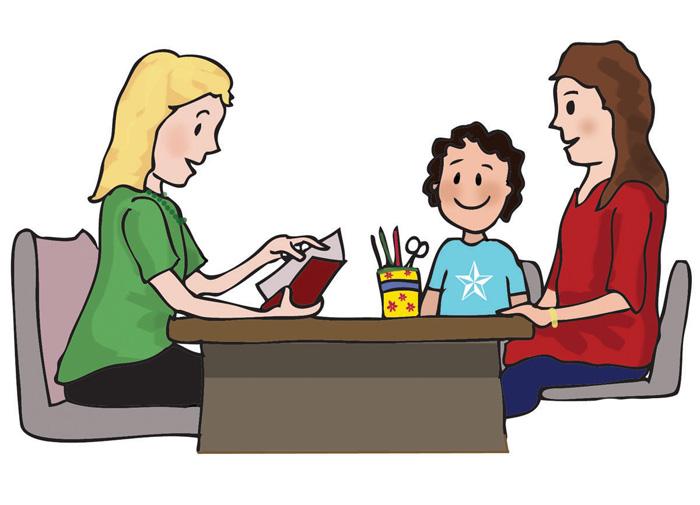 50
[Speaker Notes: NOT:
Bu konuda öğrencilerin aile, rehber öğretmen işbirliği içinde bulunmalarına önemle dikkat edilmeli.]
Misilleme yapmayın.
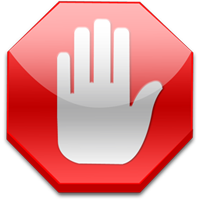 Siber zorbayı engelleyin.
Siber zorbayı platforma şikayet edin.
Mağduriyetinize ait delilleri saklayın.
51
[Speaker Notes: NOT:
Çocuğun anlamını bilmediği kelimeler anlatılmalıdır.
Misilleme nedir?
Siber nedir?
Zorba nedir?
Siber zorba nedir?
Mağduriyet nedir? gibi]
Mağduriyet yaşadığınız konuya ilişkin delilleri saklayın,

 18 yaşından büyükseniz ŞAHSEN; Cumhuriyet savcılığına, polise ve jandarmaya başvurabilir.

 18 yaşından küçükseniz ANNE VEYA BABANIZLA birlikte; Cumhuriyet savcılığına, polise ve jandarmaya başvurabilir.
52
[Speaker Notes: NOT:
Delil konusu örneklendirilmeli.
18 yaş önce ve sonrası yaş grubu için yapılması gerekenler karşılaştırılarak anlatılmalı.]
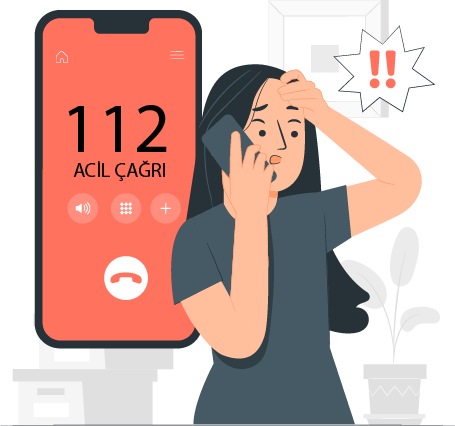 ARAYABİLECEĞİNİZ ACİL TELEFON HATLARI
	Acil bir konu / durum olması halinde 112 ihbar hattını aramalısınız.
ÇEVRİMİÇİ İHBAR ADRESİ

	Çevrim içi olarak aşağıda belirtilen adresten ihbarda bulunabilirsiniz.

https://onlineislemler.egm.gov.tr
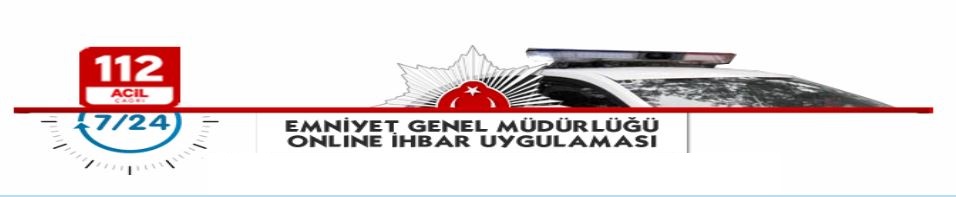 53
[Speaker Notes: NOT:
Okullardan gelen genel soru 112 ile 155’i bağdaştıramamalarından kaynaklanıyor. Tüm hatların 112 numaralı hatta birleştirildiği açıklanmalı.
İnternet sitesi uygulamalı olarak açılarak gösterilmeli.]
www.siberay.com.tr
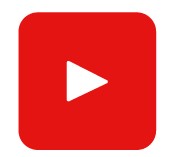 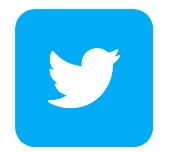 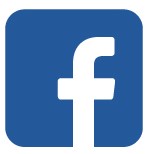 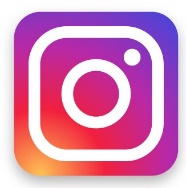 @ S i b e r a y E G M
54
[Speaker Notes: NOT:
Sosyal medya hesaplarımız ekranda açılarak içeriklerimizden örnekler gösterilmeli.
Takip etmeleri konusunda tavsiyelerde bulunulmalı.]